NE 47th Avenue Phase I
 Local Improvement District
Final Assessment Hearing
March 2, 2022 – Agenda Item #147
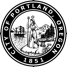 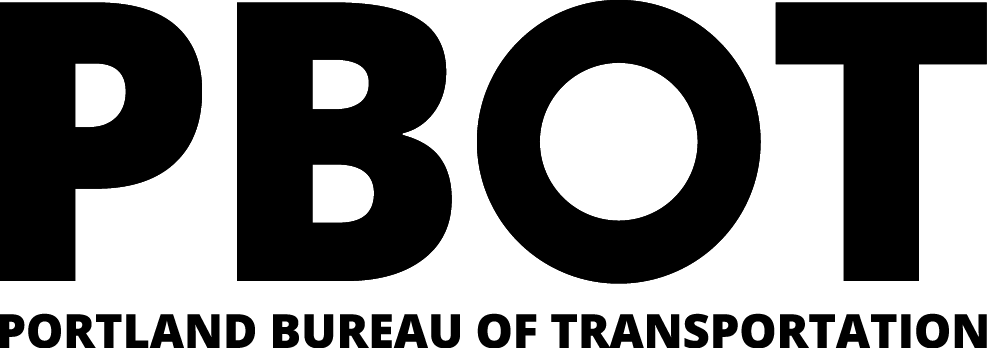 Staff presenting:  Andrew Aebi, M.B.A.; Local Improvement District Administrator
Jodie Inman, P.E., Chief Engineer; PWB; and Paul Suto, P.E., Chief Engineer, BES
Map and Project Limits
North of Columbia Blvd. to South of Cornfoot Rd.
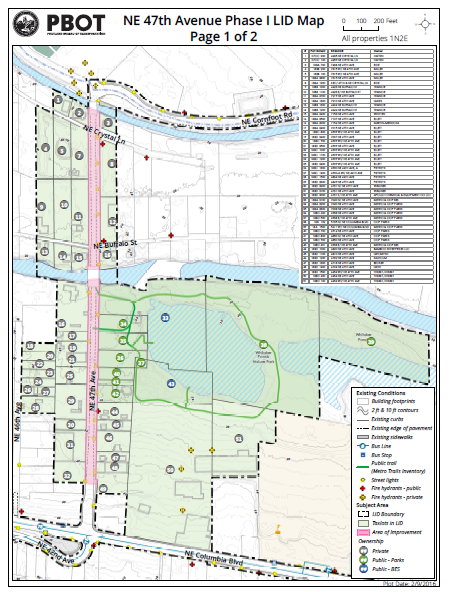 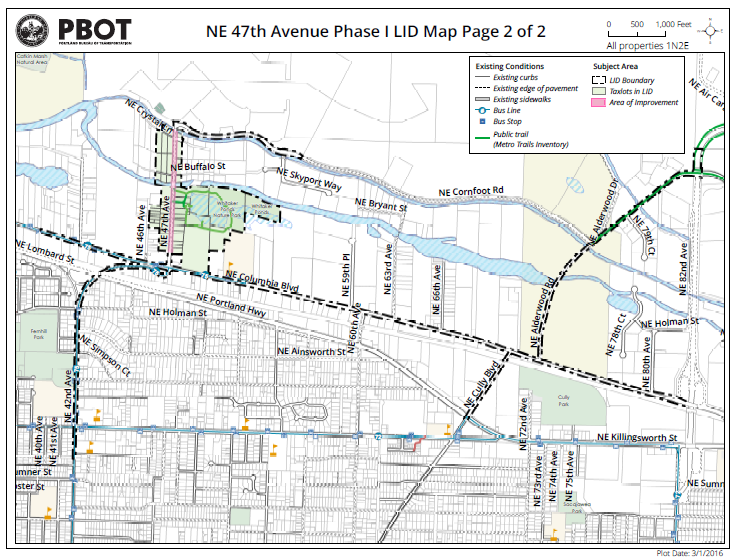 2
PORTLANDOREGON.GOV/TRANSPORTATION
Portland Parks & Recreation
Whitaker Ponds Nature Park:  First Partnership in LID
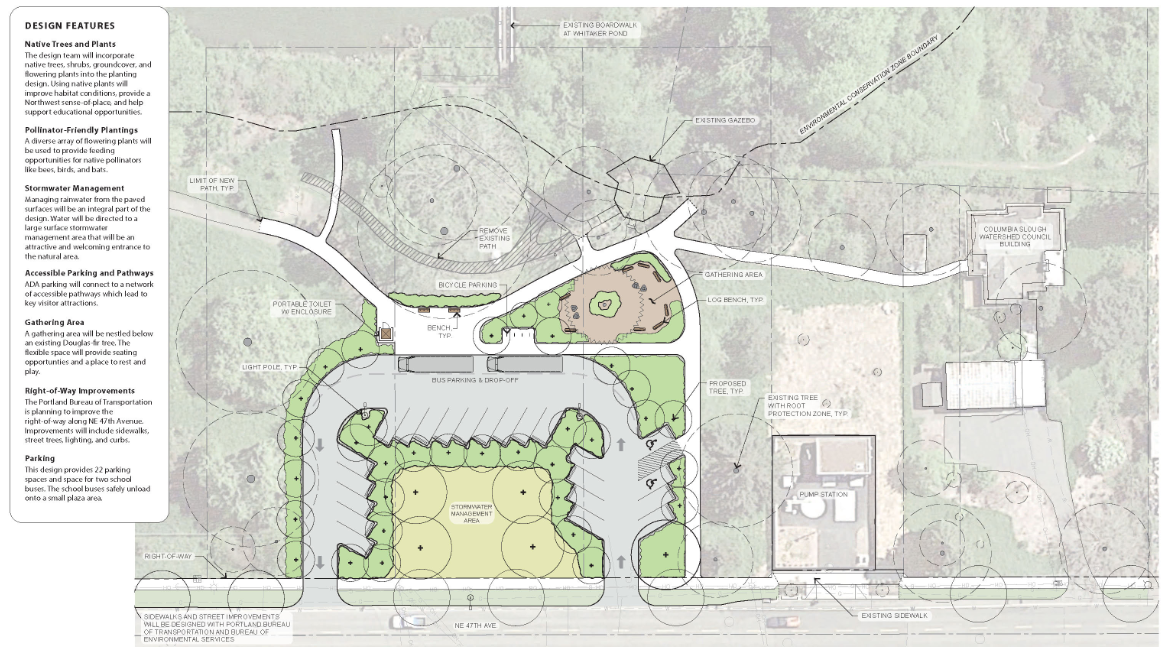 3
PORTLANDOREGON.GOV/TRANSPORTATION
NE 47th Ave., Cully Blvd. & Prescott St.
Left:  2/01/10   Middle:  3/18/10   Right:  9/10/13
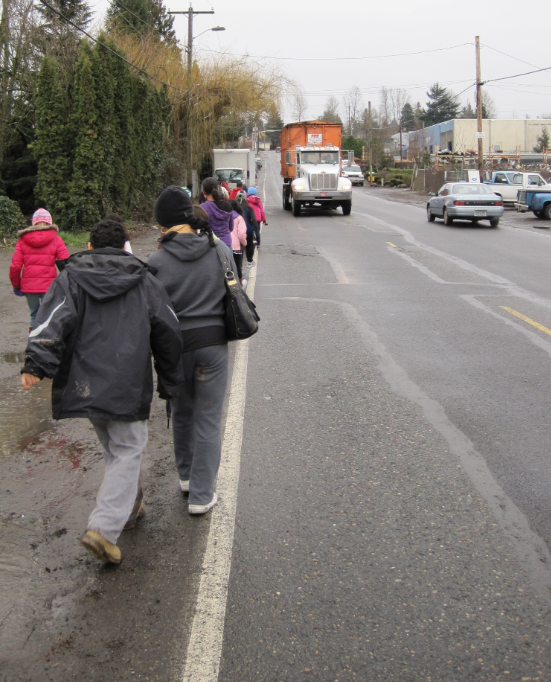 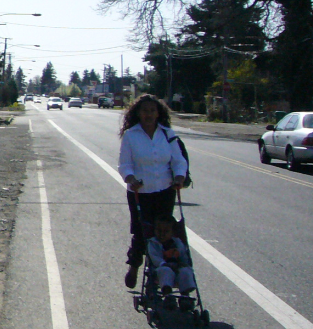 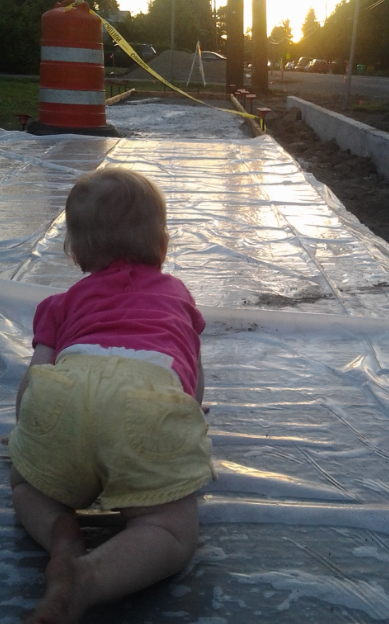 4
PORTLANDOREGON.GOV/TRANSPORTATION
Portland Parks & Recreation
Whitaker Ponds Nature Park:  Dedicated in May 2018
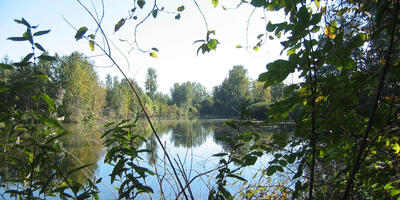 5
PORTLANDOREGON.GOV/TRANSPORTATION
Pavement Condition as of 11/27/15
3 segments were worst 0.9%, 2.8%, 26.1% in City
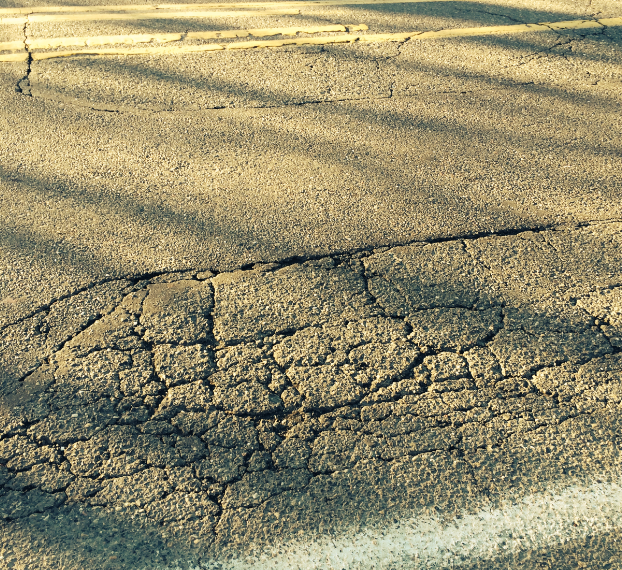 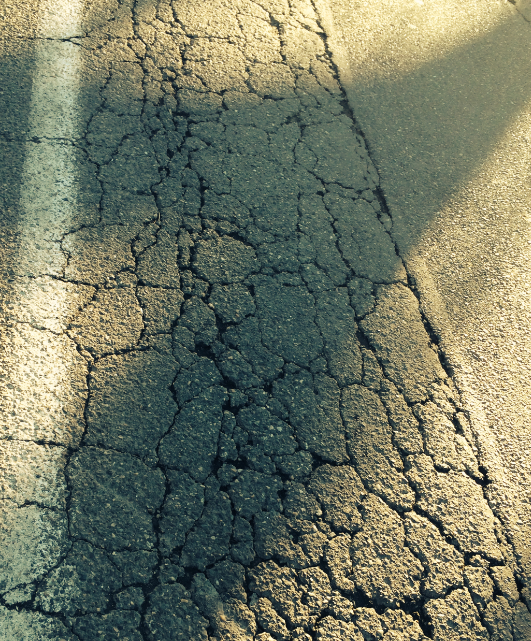 6
PORTLANDOREGON.GOV/TRANSPORTATION
Only one disruption and one detour
Reconstructed roadway, replaced water main,
extended sanitary and stormwater sewers in single project
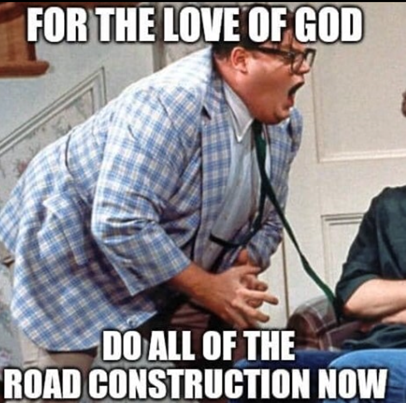 7
PORTLANDOREGON.GOV/TRANSPORTATION
During construction on 8/21/20
Concrete roadway replaces failed asphalt
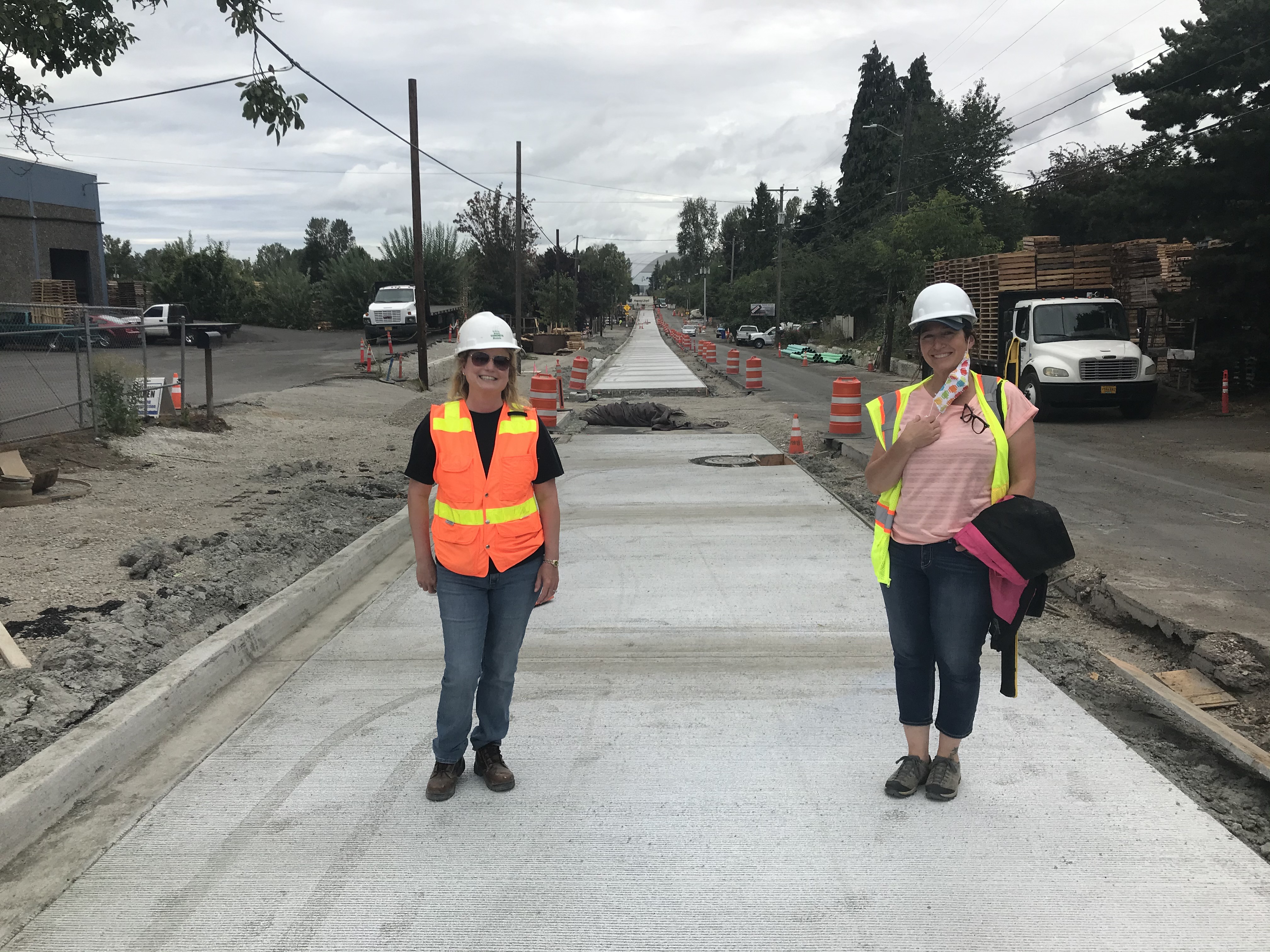 8
PORTLANDOREGON.GOV/TRANSPORTATION
NE 47th Avenue Phase I LID
Coordinated New Multimodal Infrastructure
1) Fully reconstructed Priority Truck Street on Nat’l Hwy. System

2) Built temporary signal at NE Alderwood & Columbia for detour

3) Added sidewalks on both sides in lieu of walking on fog line

4) Added physically-separated bicycle facilities on both sides

5) Extended stormwater sewer

6) Added surface stormwater management facilities

7) Added dry line sanitary sewer, water main (subsequent to initiation of LID)

8) Added street lighting

9) Fully integrated with new Whitaker Ponds park improvements
9
PORTLANDOREGON.GOV/TRANSPORTATION
Cully Association of Neighbors
Street Surface Types Versus Citywide (as of 6/30/21)
Paved With Curb:
   54.2% of street centerline in Cully vs. 77.8% Citywide
     	30% less likely for a street in Cully than Citywide

Paved Without Curb (previously including NE 47th Avenue):
    34.7% of street centerline in Cully vs. 16.9% Citywide
	More than twice as likely for a street in Cully than Citywide

Unpaved:
    9.1% of street centerline in Cully vs. 2.7% Citywide
More than three times more likely for a street  in Cully than Citywide;
including NE Crystal Lane and NE Buffalo Street adjacent to NE 47th Avenue
10
PORTLANDOREGON.GOV/TRANSPORTATION
Cully Association of Neighbors
Community Burdened by Inadequate Infrastructure
Single Mother:						297% of Citywide Average

African American:					239% of Citywide Average

Latino:								236% of Citywide Average

Family Households in Poverty:	236% of Citywide Average

Youth:								118% of Citywide Average

Household Size:					116% of Citywide Average
11
PORTLANDOREGON.GOV/TRANSPORTATION
NE 47th Avenue Phase I LID
Financial Overview of Construction
$   497,000	Mobilization

$   489,000	Traffic Control Including Flagging

$   332,000	Pollution Control Plan & Contaminated Media

$     78,000	NE Alderwood & Columbia temporary traffic signal

$1,396,000   	Subtotal

$4,778,000	Other construction costs (incl. full pavement rebuild)

$6,175,000	Total Construction (2/3 of total project costs)

$   676,000	BES Sanitary Sewer Construction (48.4% of subtotal)

$   859,000	PWB Water Main Construction (61.5% of subtotal)
12
PORTLANDOREGON.GOV/TRANSPORTATION